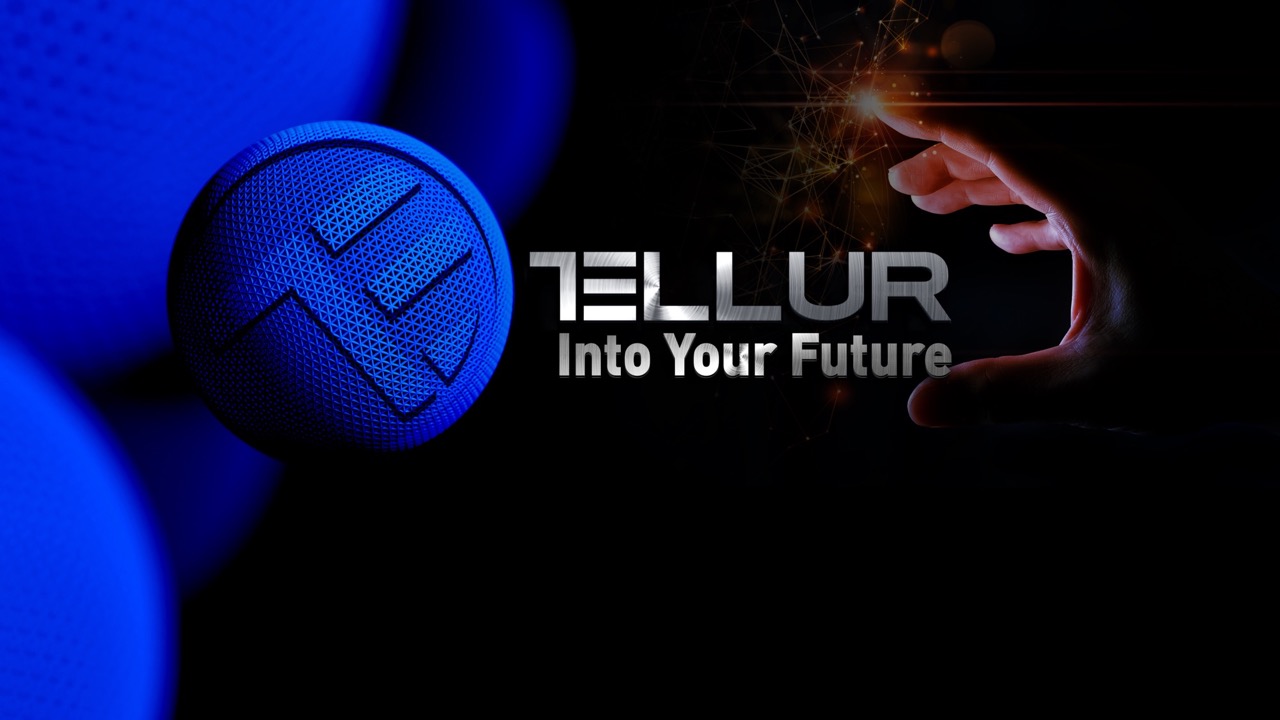 TLL151391 - Încărcător wireless 
3-în-1 MagSafe
Prezentare
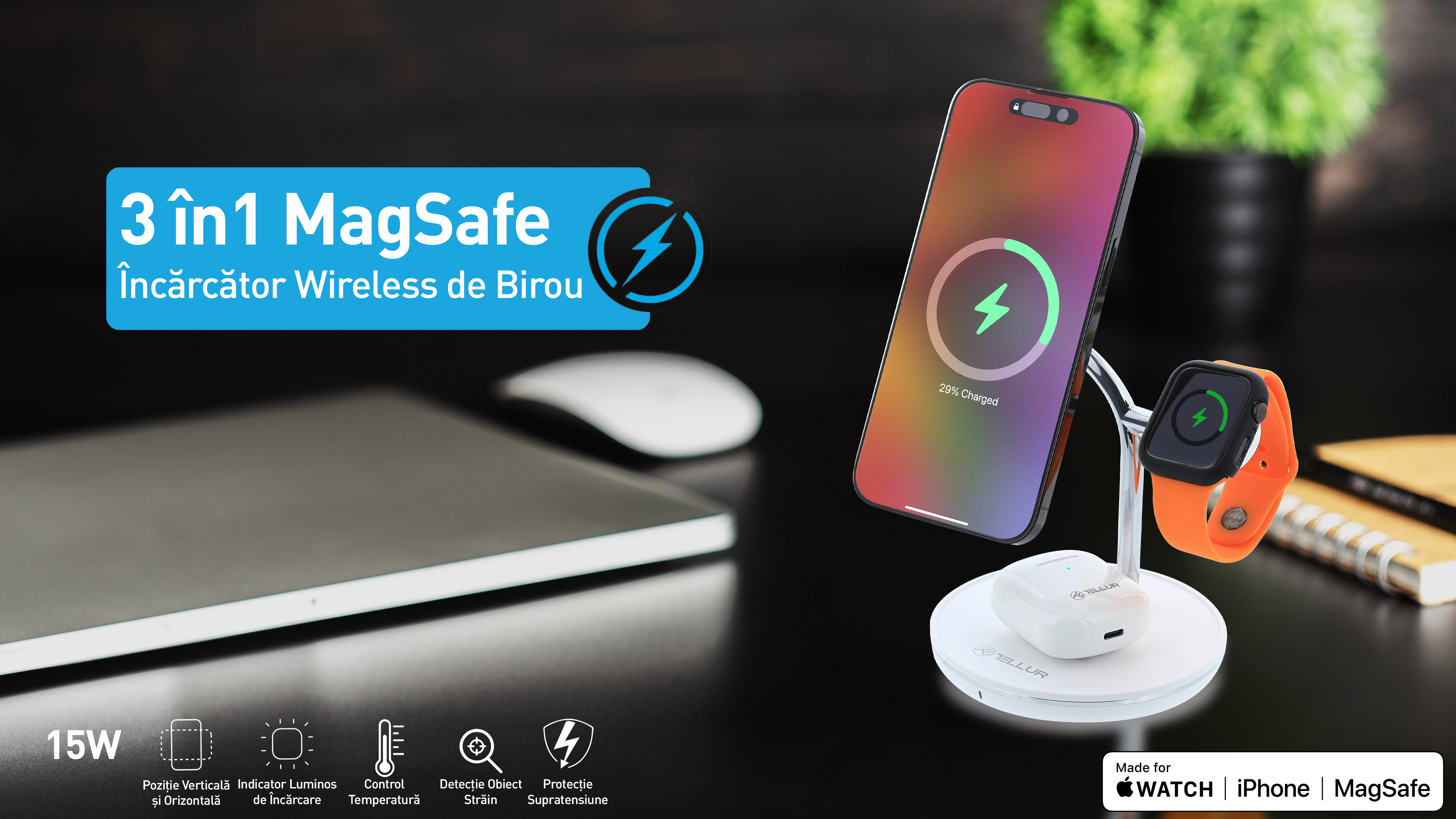 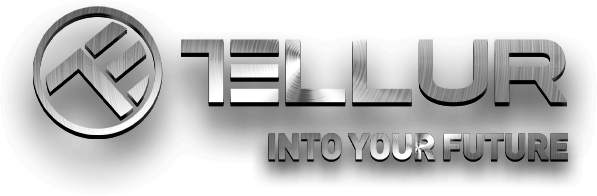 Confort de neegalat oferit de încărcătorul ”all-in-one”
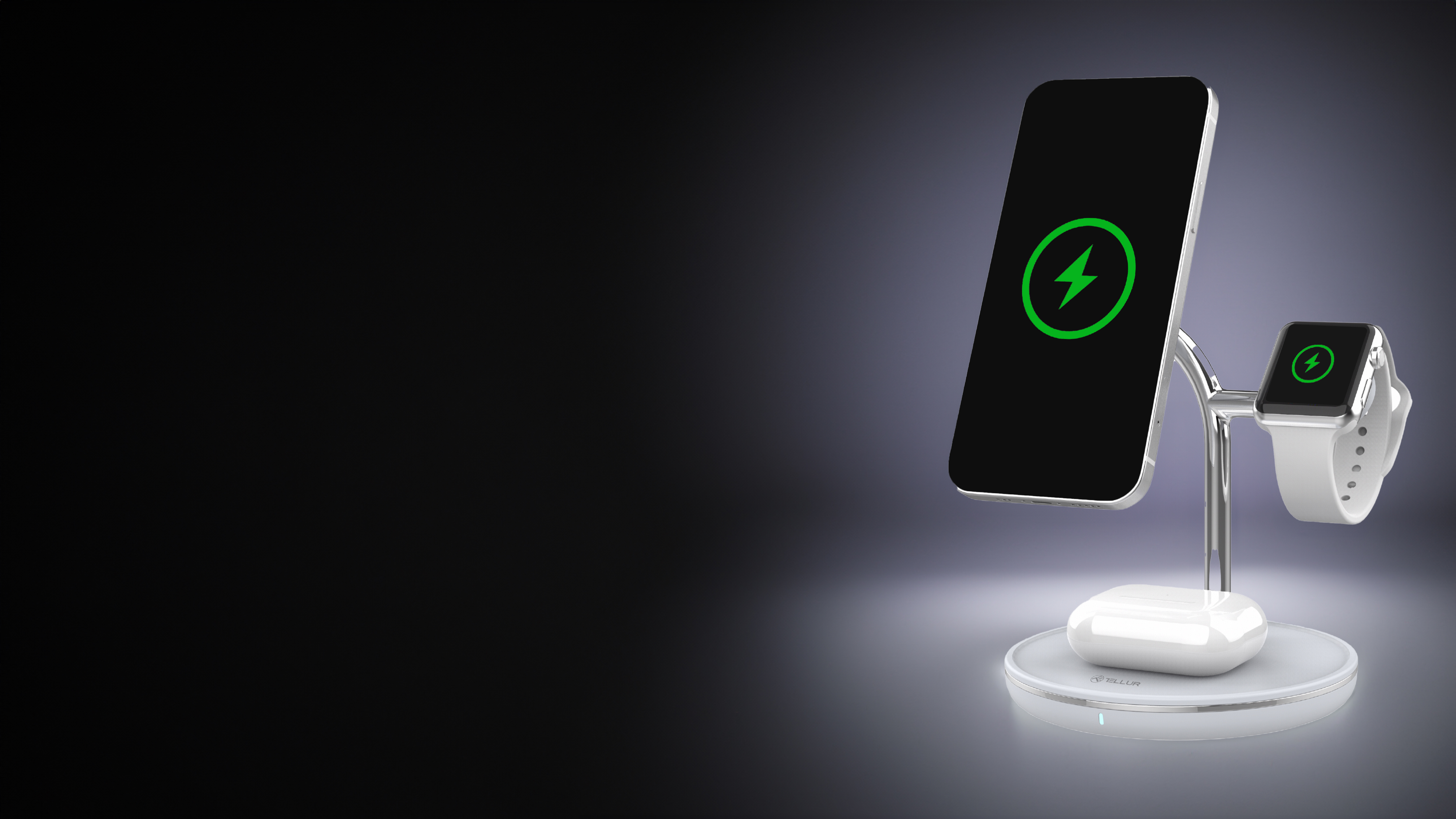 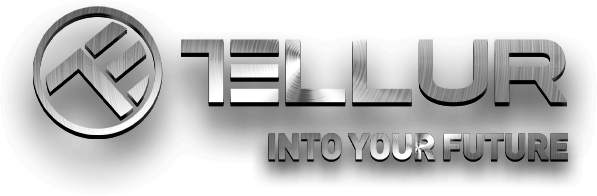 Soluție de încărcare 3 în 1 pentru dispozitive Apple, certificată MagSafe
Simplificați-vă rutina de încărcare cu un singur dispozitiv cu tehnologie MagSafe pentru a vă încărca dispozitivele iPhone, Apple Watch și căștile TWS - toate în același timp; 

Fără grija de a gestiona mai multe încărcătoare și cabluri;

Certificat de Apple pentru performanță și compatibilitate de încredere;
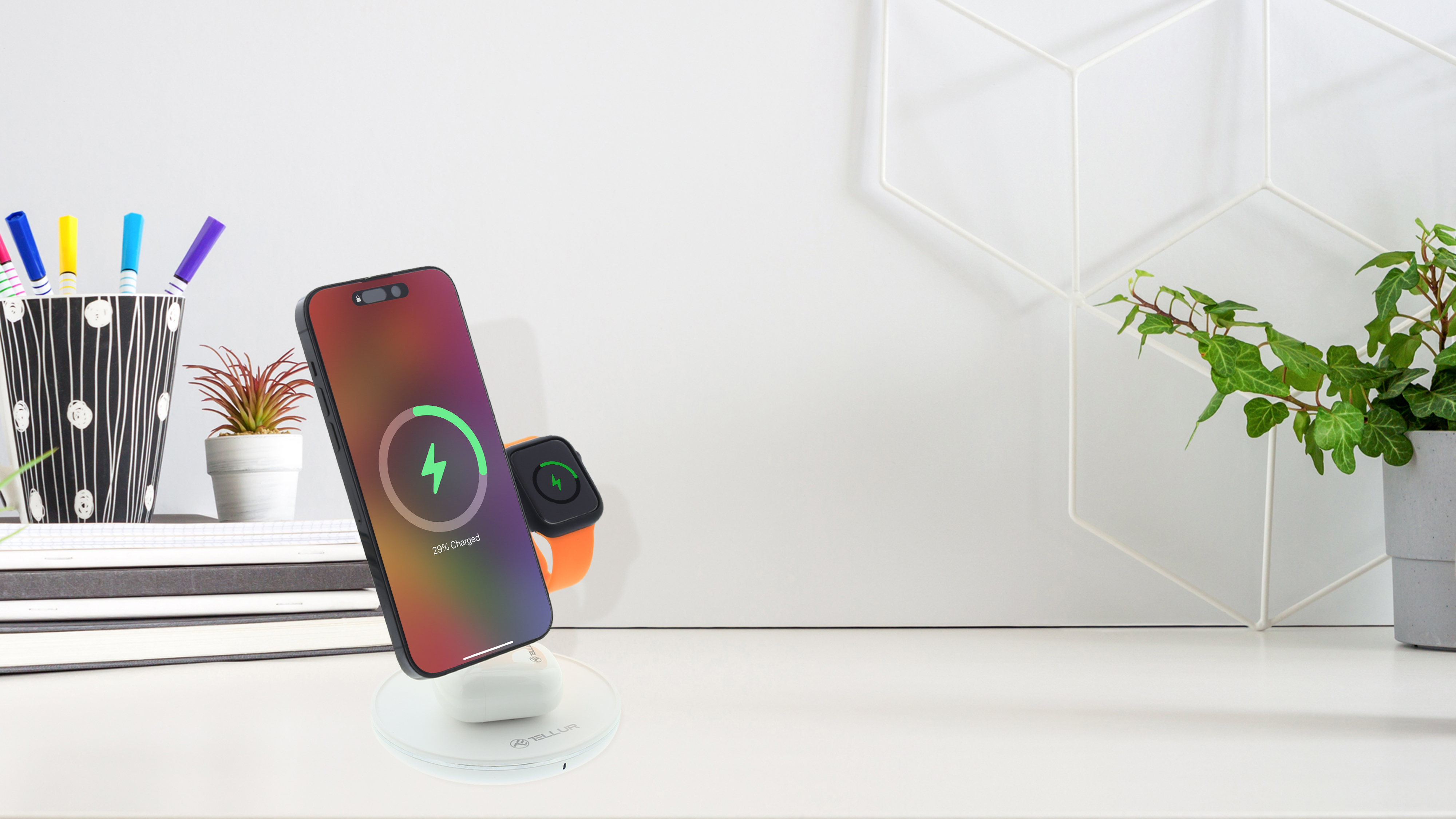 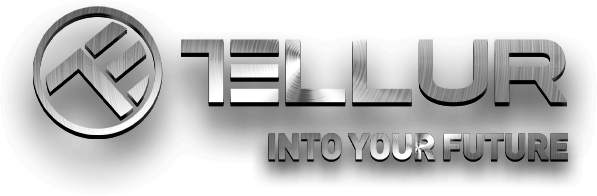 Experimentați confortul tehnologiei MagSafe pentru o încărcare rapidă și fiabilă
Încărcare rapidă a iPhone-ului datorită puterii de 15 W
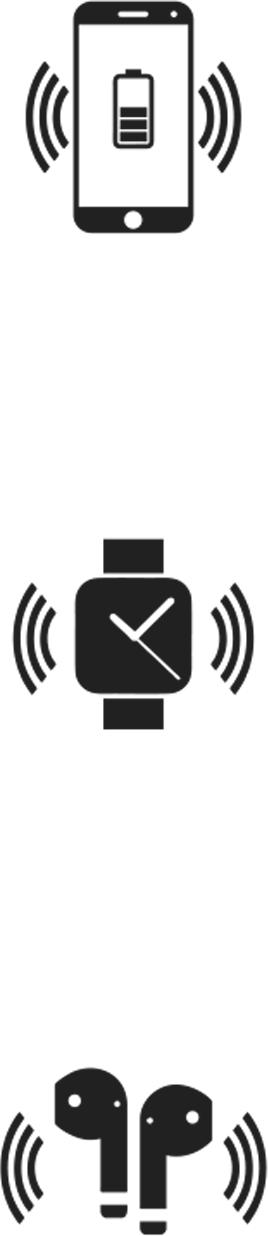 Menține-ți Apple Watch-ul încărcat
Putere de încărcare de 2,5W.
Te poți bucura de muzică neîntreruptă cu ajutorul încărcării de 5W pentru căștile tale TWS
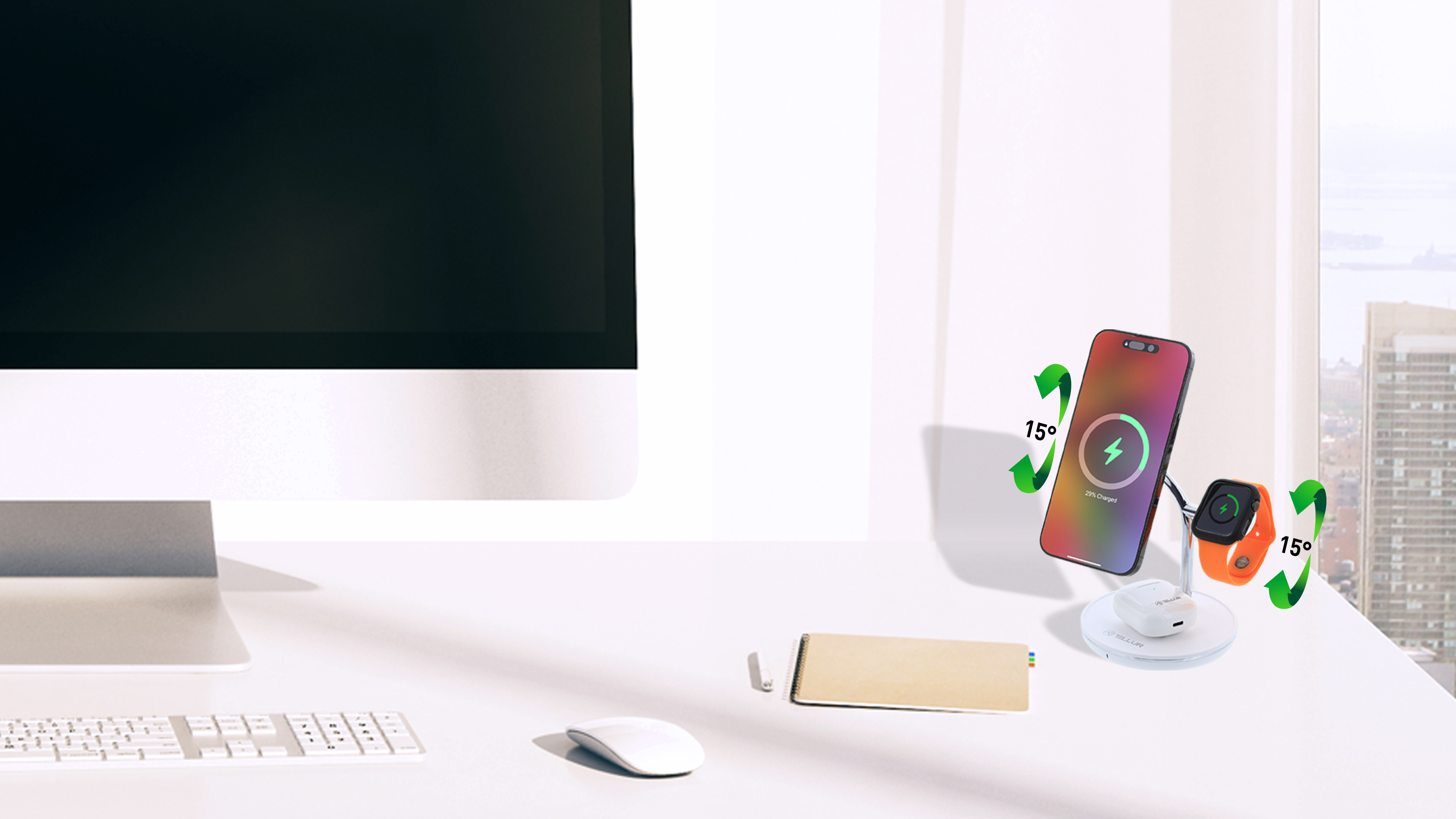 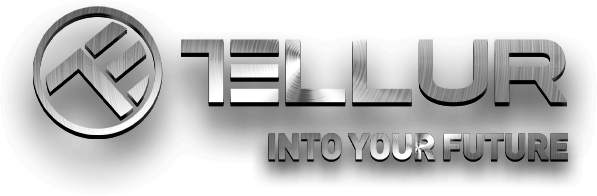 Versatil si ajustabil
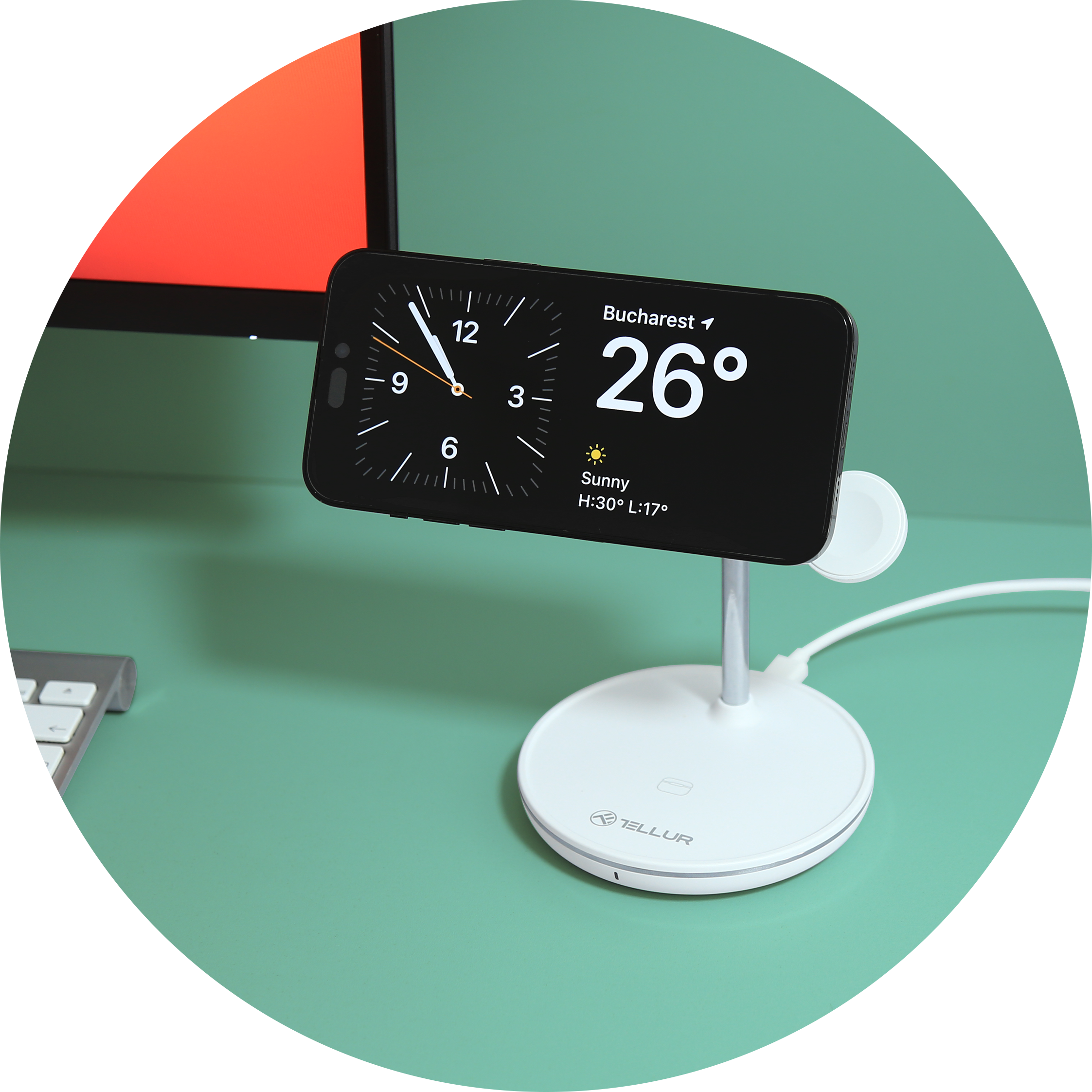 Încarcă-ți iPhone-ul folosind una din cele 2 poziții de încărcare - peisaj sau portret

Unghi reglabil de 15° ce permite găsirea unghiului perfect de vizualizare
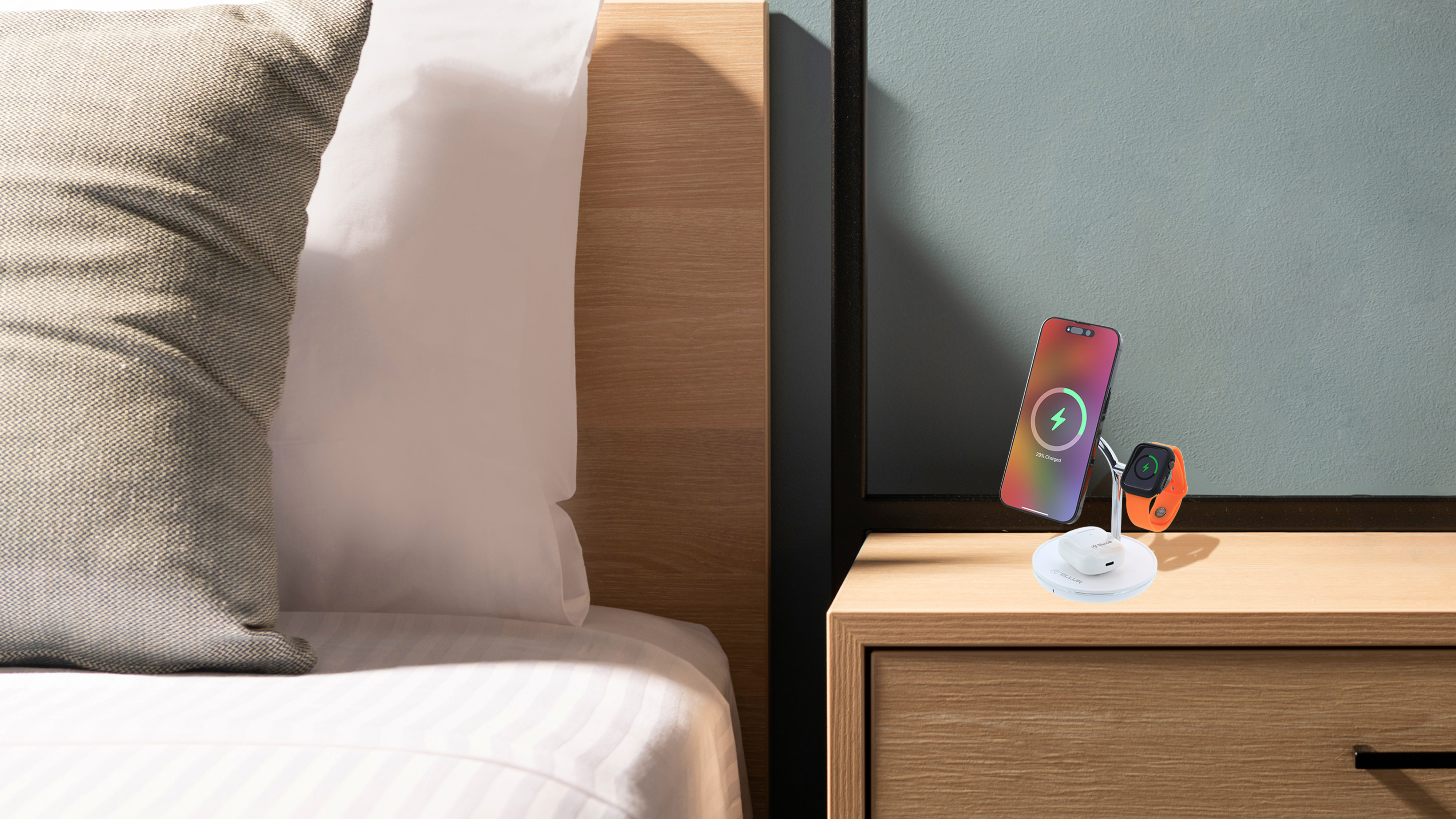 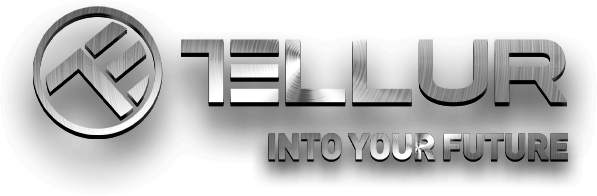 Un design ce se integrează perfect în spațiul tău
Un design modern și minimalist ce adaugă o notă de eleganță oricărui mediu

O formă elegantă și compactă ce nu încarcă spațiul tău

Se integrează perfect în diverse locuri, inclusiv pe birouri, pe noptiere sau alte spații de locuit

Un design estetic plăcut ce completează stilul personal și îmbunătățește întregul mediu înconjurător
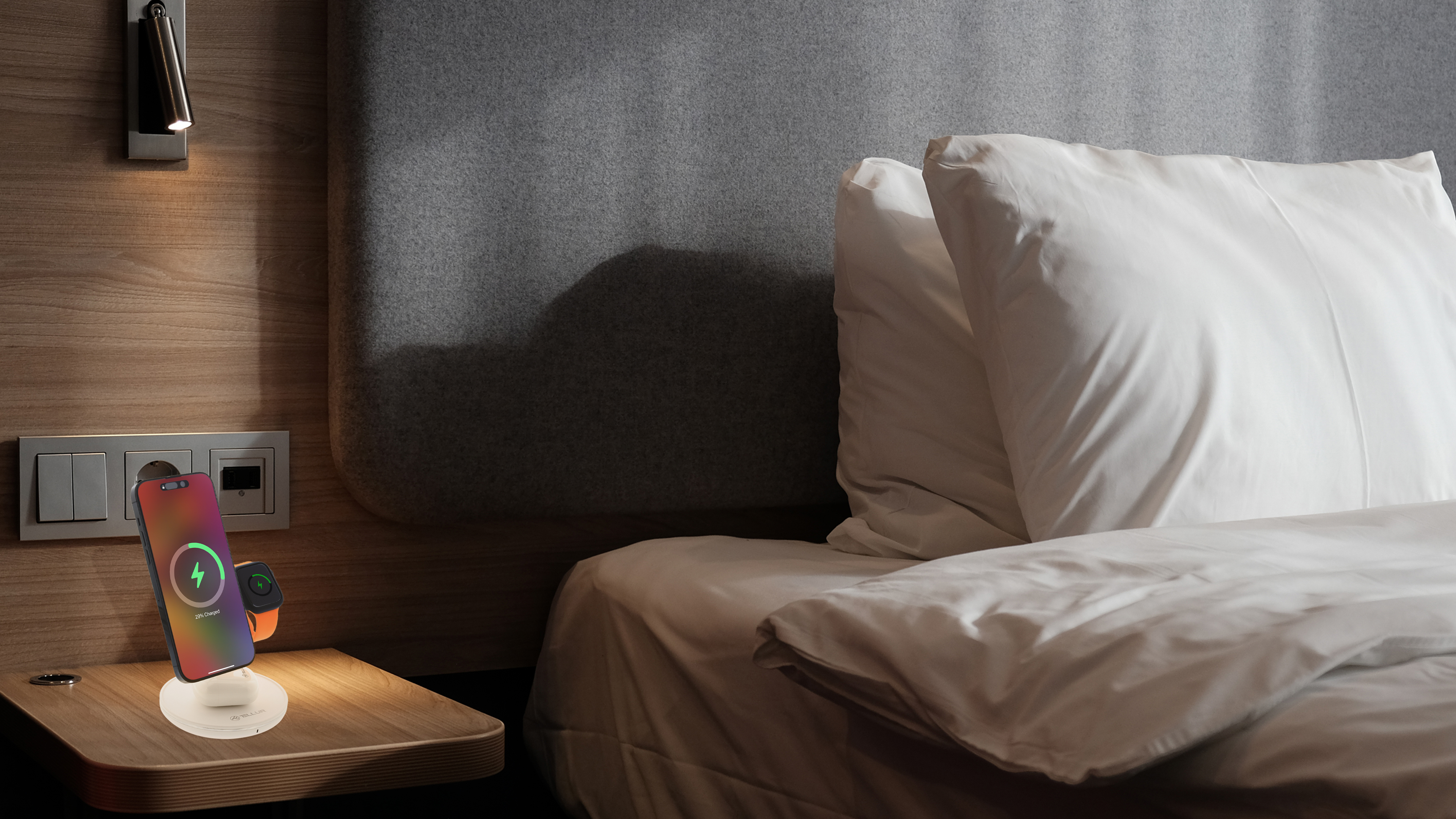 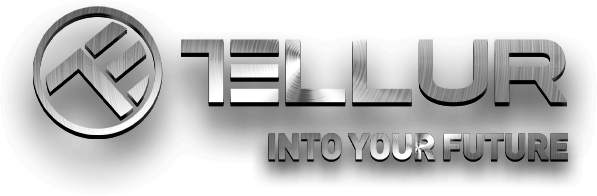 Siguranță și Compatibilitate
Protecții integrate pentru siguranță: împotriva supratensiunii, controlul temperaturii și detectarea obiectelor străine.

Compatibil cu modelele iPhone 12 sau mai noi, AirPods 2/3/Pro și Apple Watch 1-8.
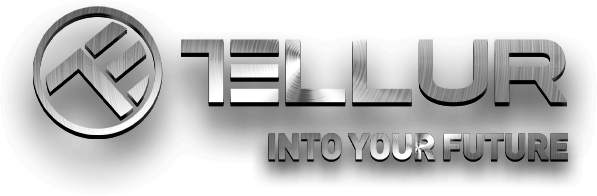 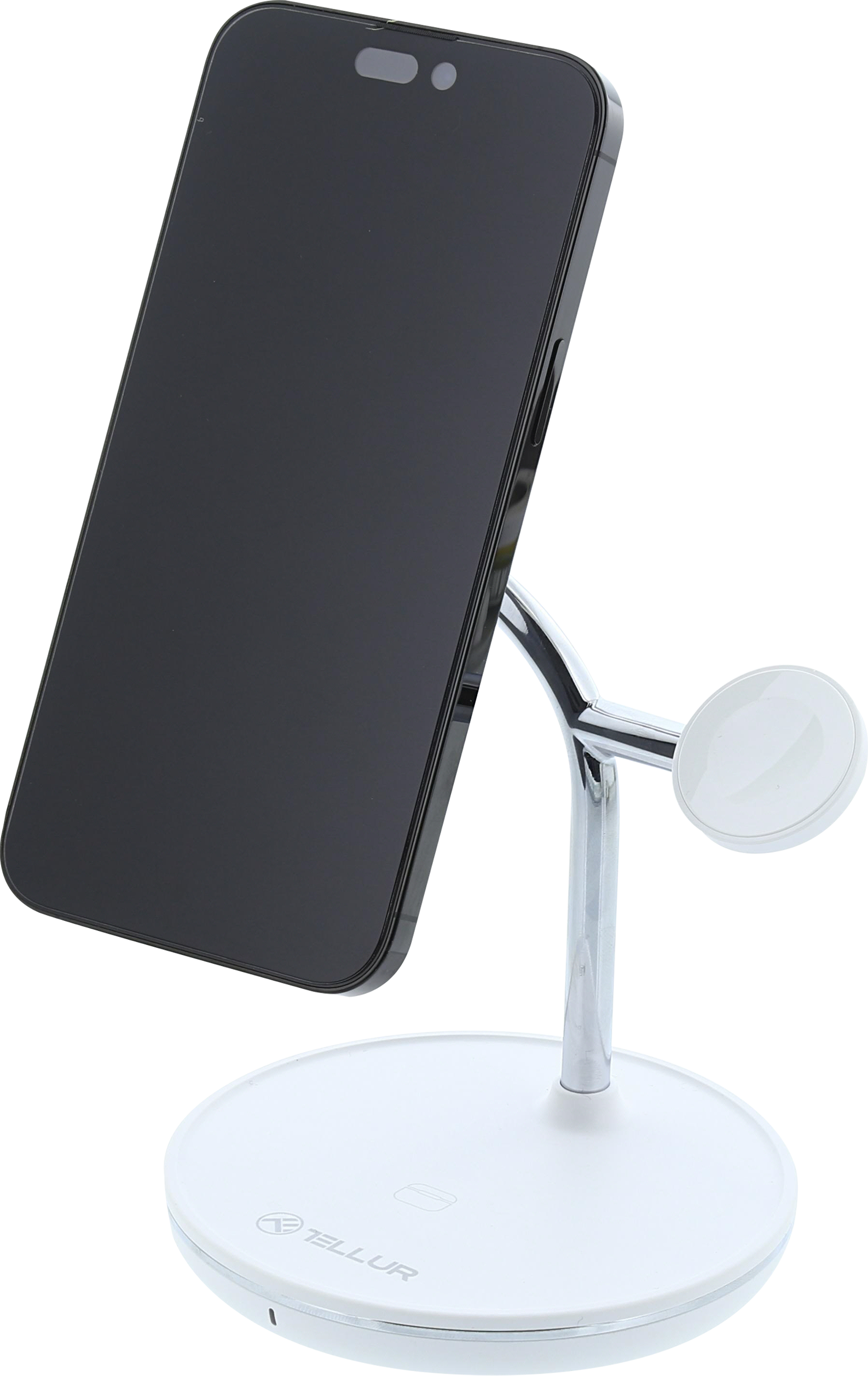 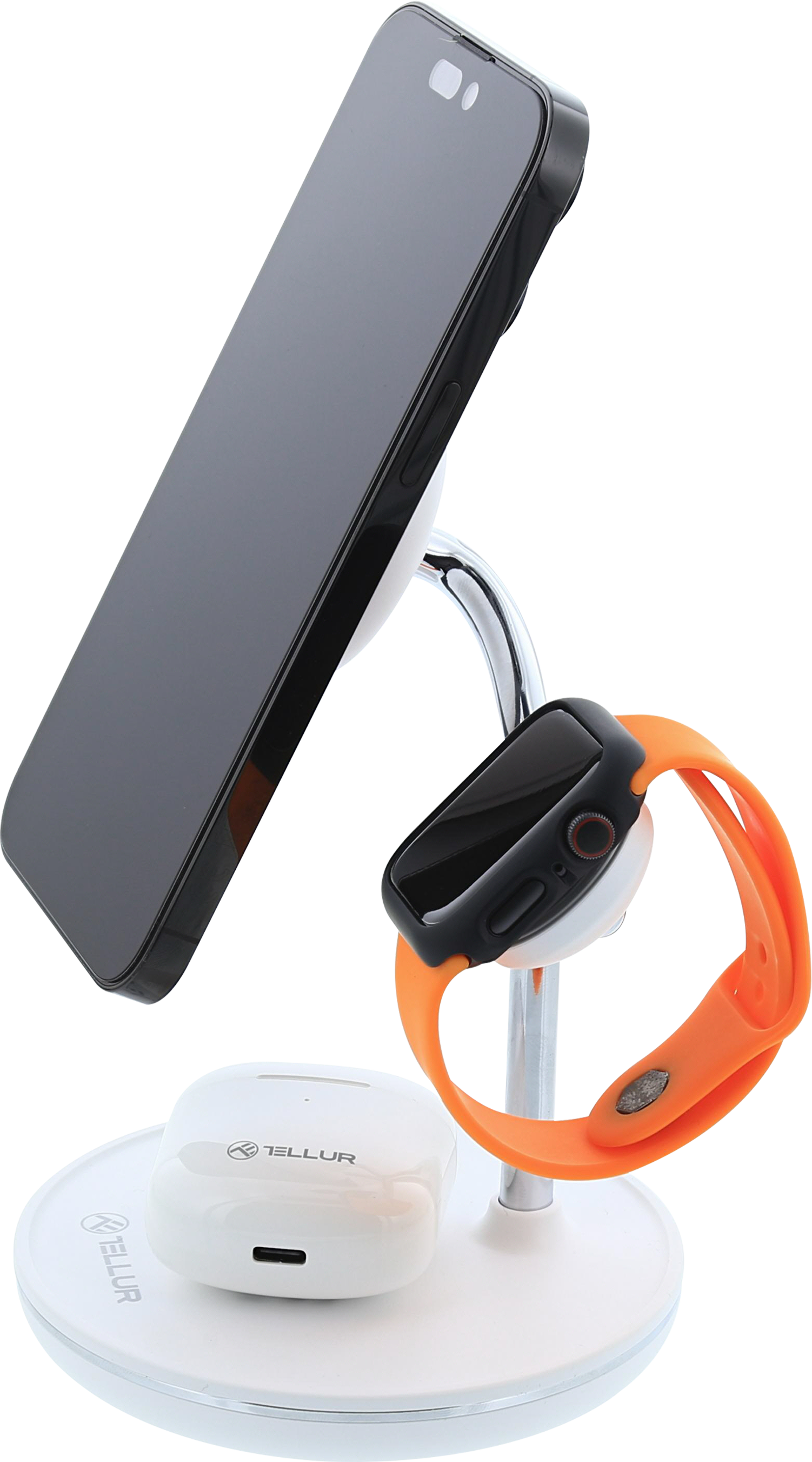 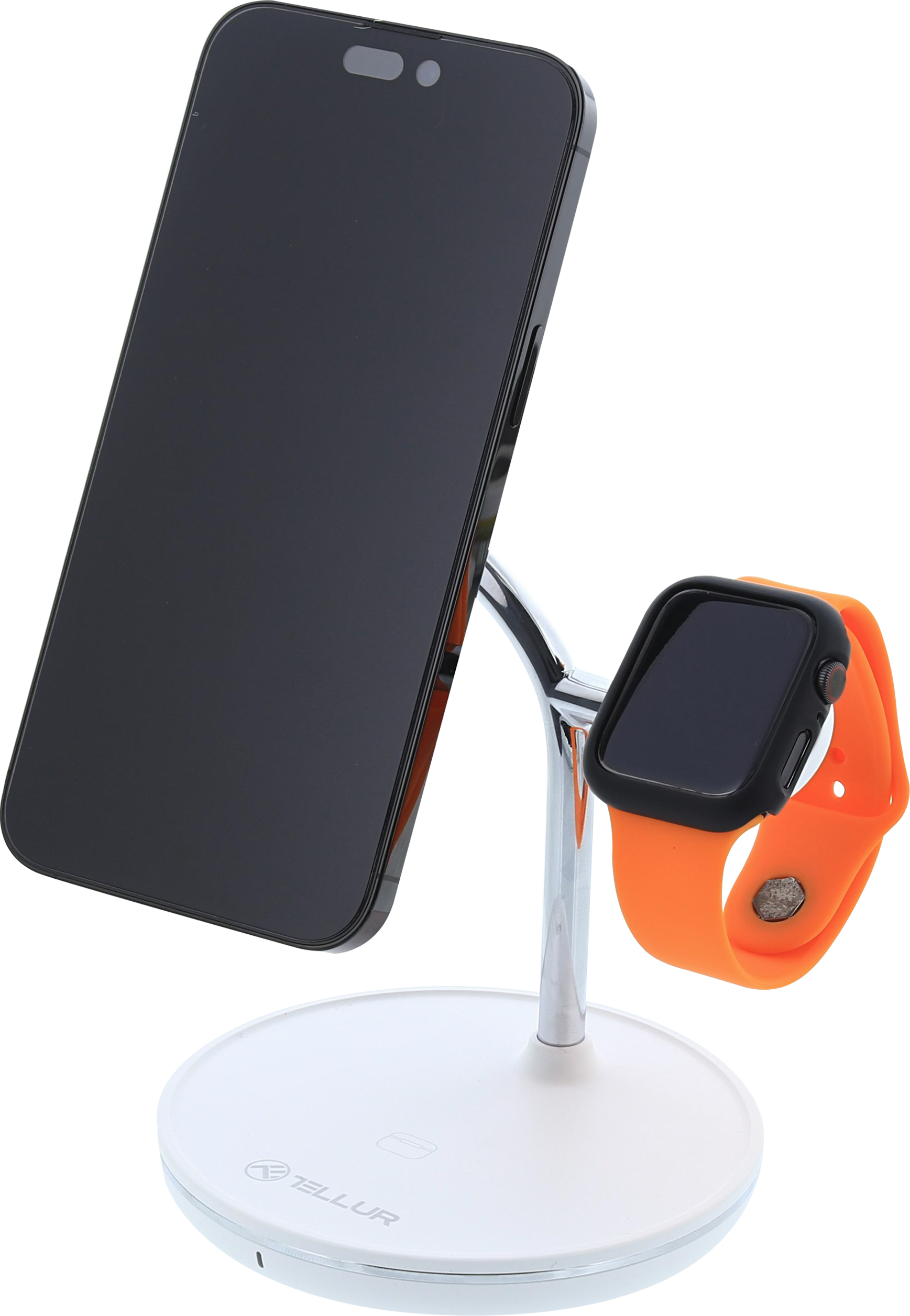 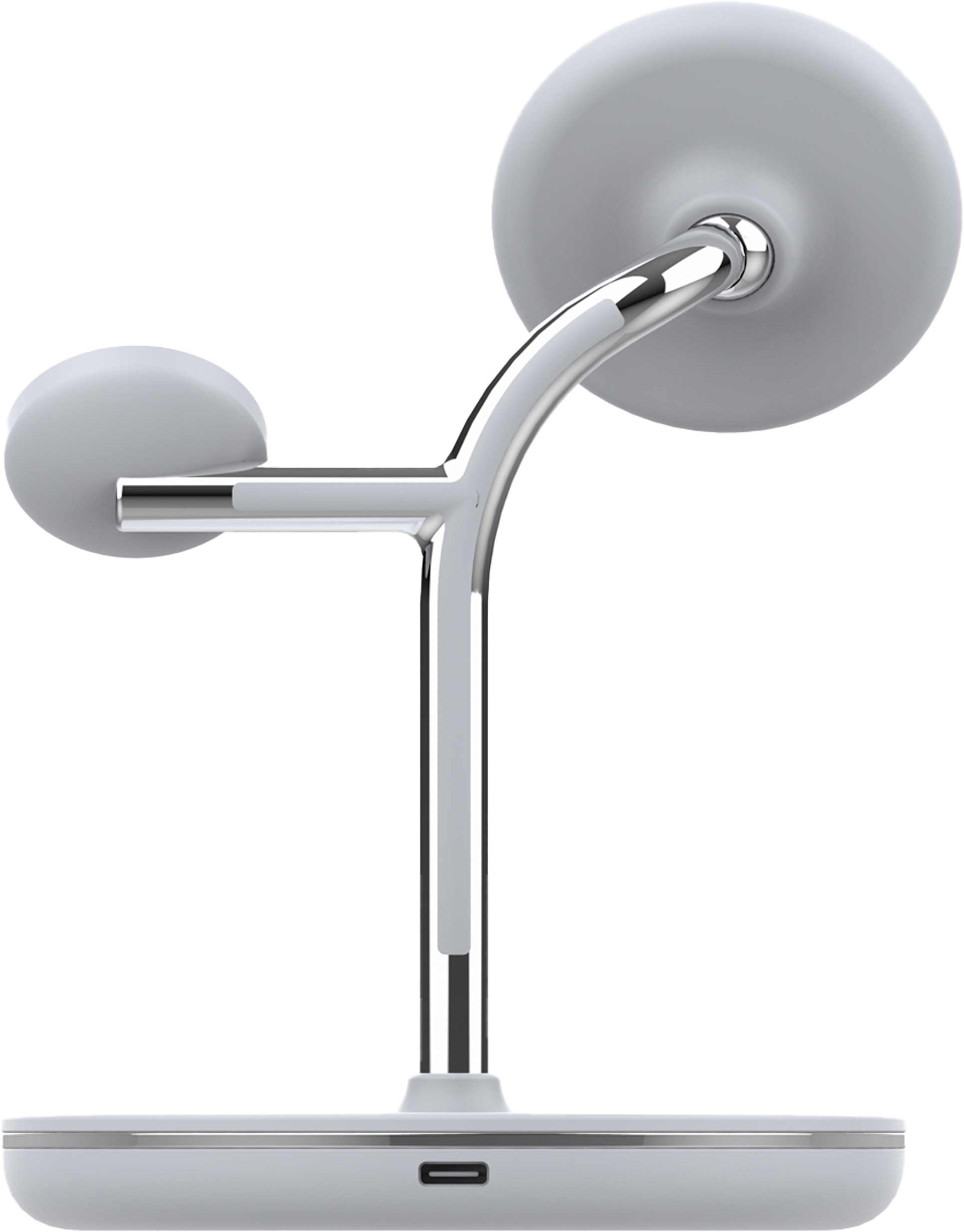 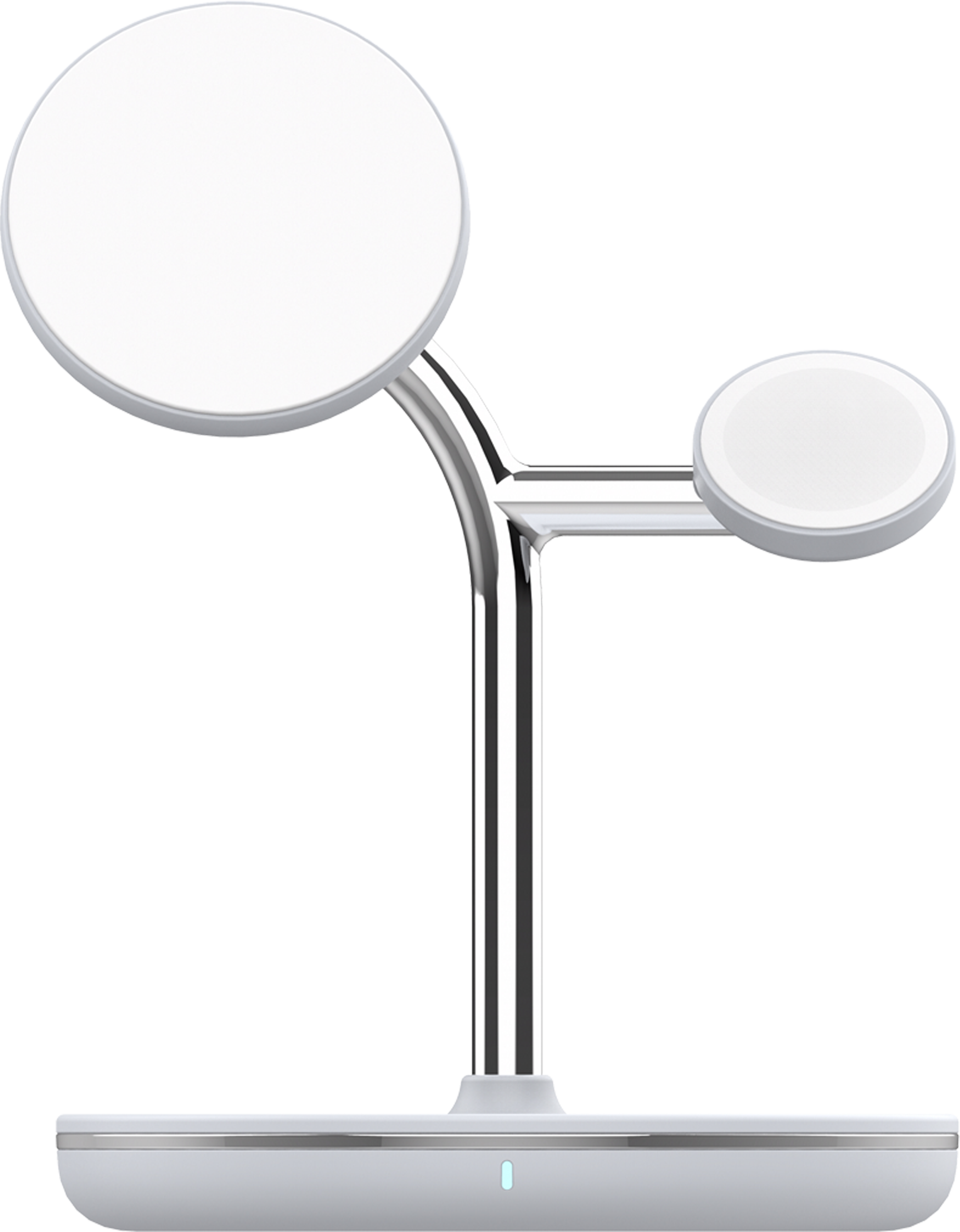 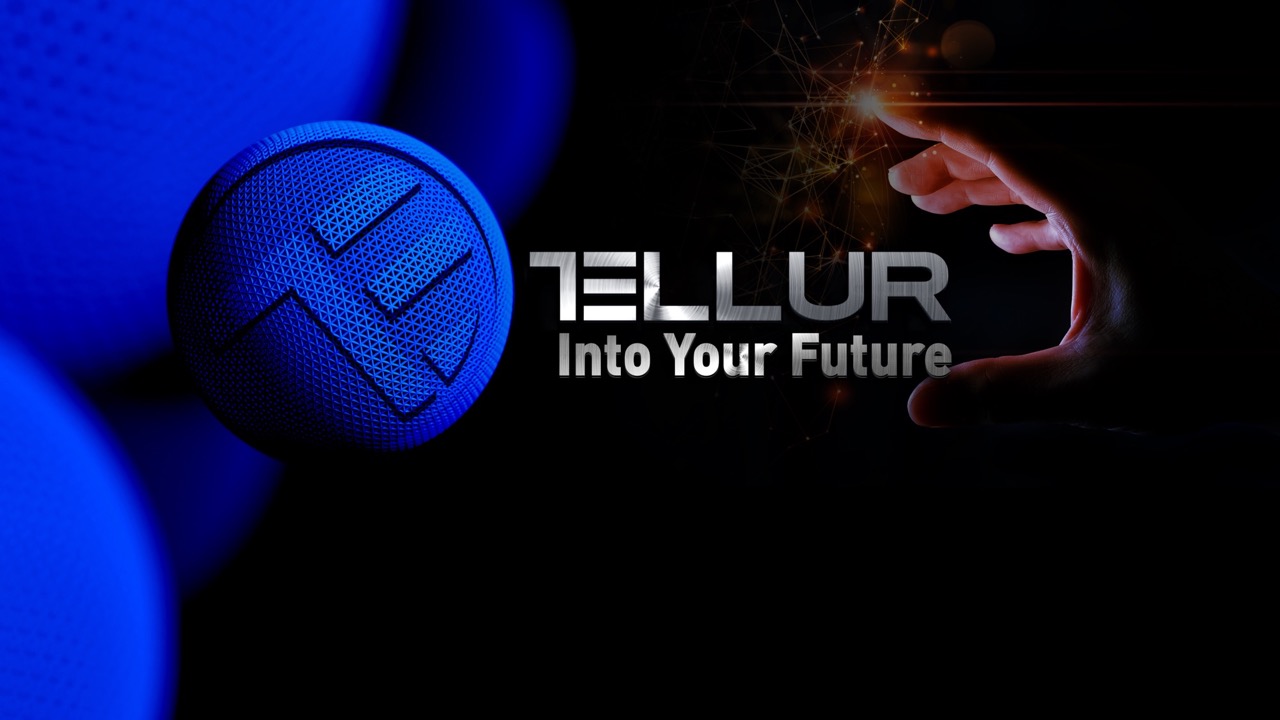 Multumim!

Pentru mai multe produse, vizitați: https://smart.tellur.com